The Rock Valley Direct Comparison instrumentation plan

Robert E. Abbott1, Richard Alfaro-Diaz2, Arben Pitarka3, and Cleat Zeiler4
1Sandia National Labs, 2Los Alamos National Lab, 3Livermore National Lab, 4Nevada National Security Sites
P2.3-127
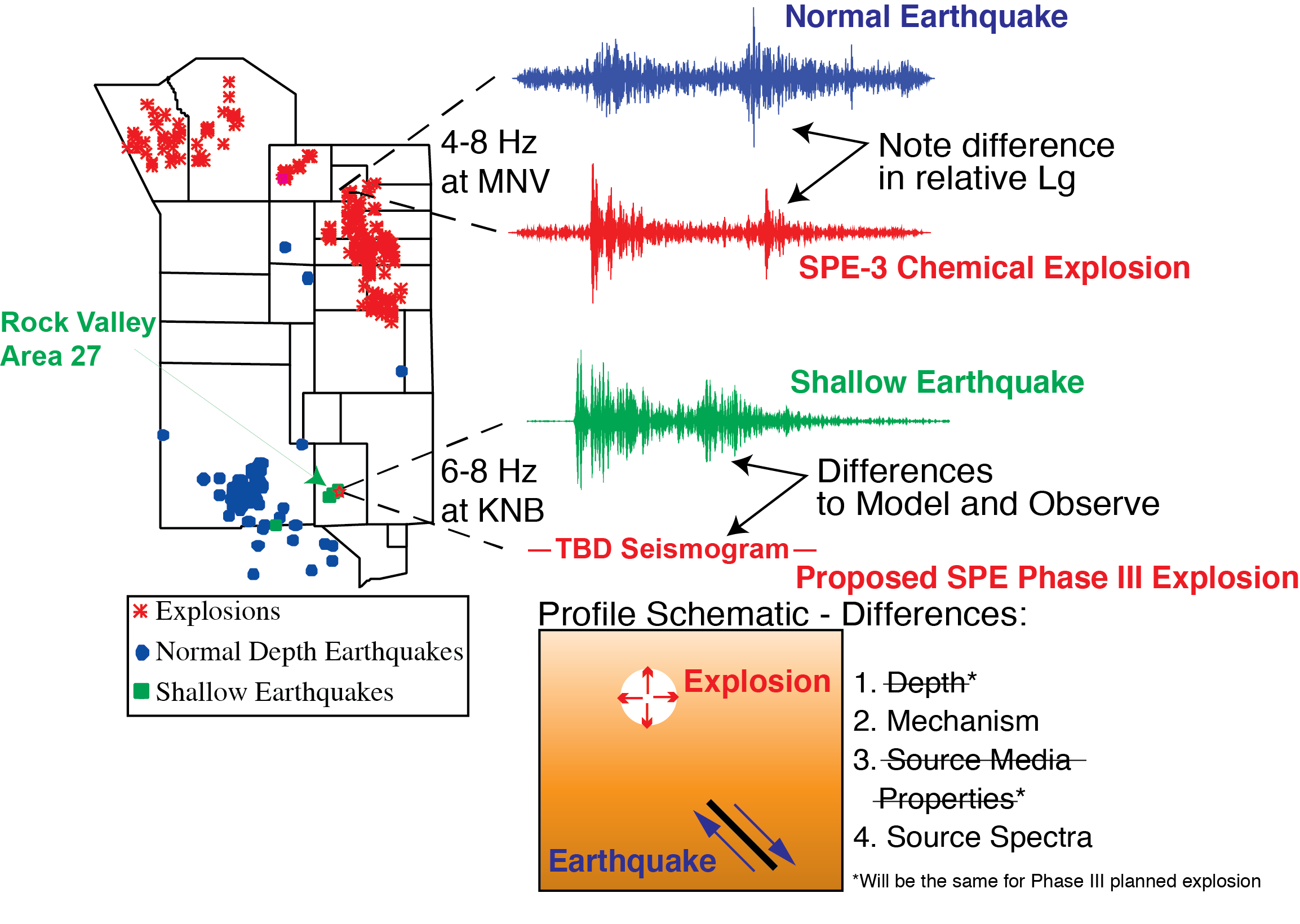 SPE Phase III - Rock Valley Direct Earthquake-Explosion Comparison (RV/DC) experiment will allow a direct evaluation of our source type discrimination/identification models. 

Large chemical explosion (~10 tons) at site of one of the 1993 Rock Valley Earthquakes (depth ~1.5-2.0 km) recorded at same stations, plus a small Green’s function explosion below that first

The poster will focus on the plan for a regional, multi-physics, sensor array to record the chemical explosions.